It’s Time for New ThinkingNew Ways
This is how we do life now.
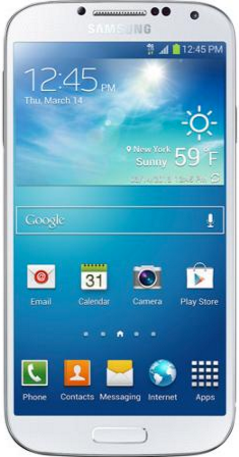 Amazon sales
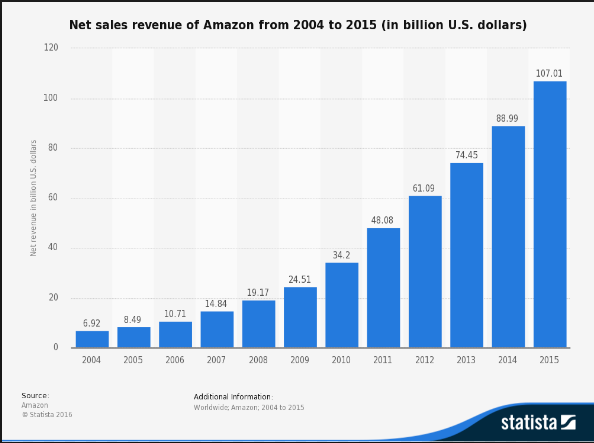 Barnes & Noble sales
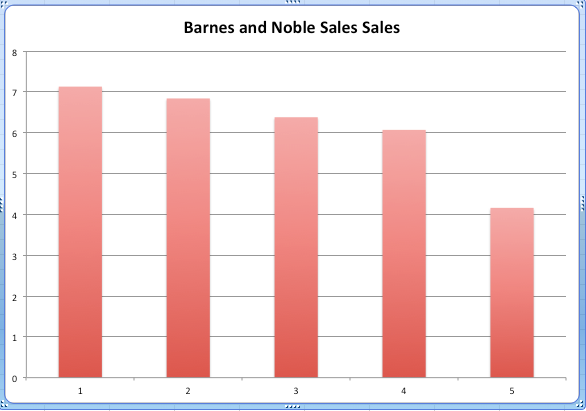 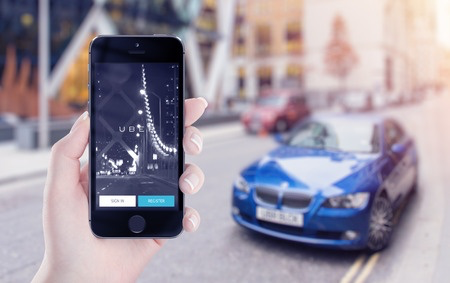 Is God real? Is Jesus God? Will God help me with this addiction?
If not already connected to a church, they are not likely to drive to a church, find a pastor, andask these questions.You know who they’re going to ask?
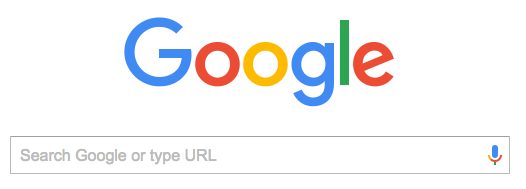 Why?It’s private.Fast.At the moment of need.No effort.
It’s private.Fast.At the moment of need.No effort.
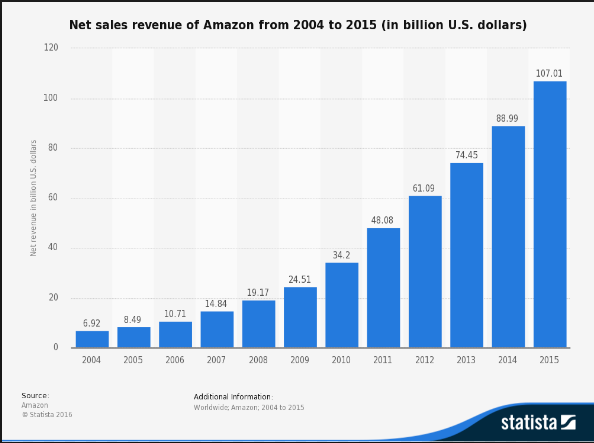 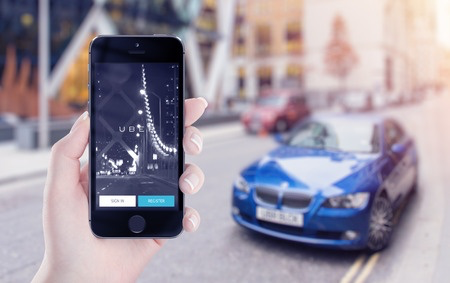 privatefastat moment of needno effort
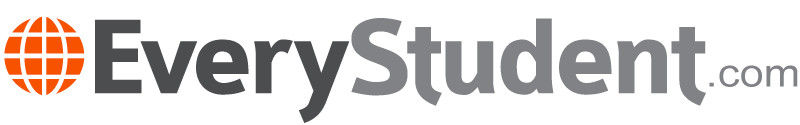 When people have questions about God, many don’t want a debate oran intimate conversation about it.
Many want to explore their spiritual questions on their own.
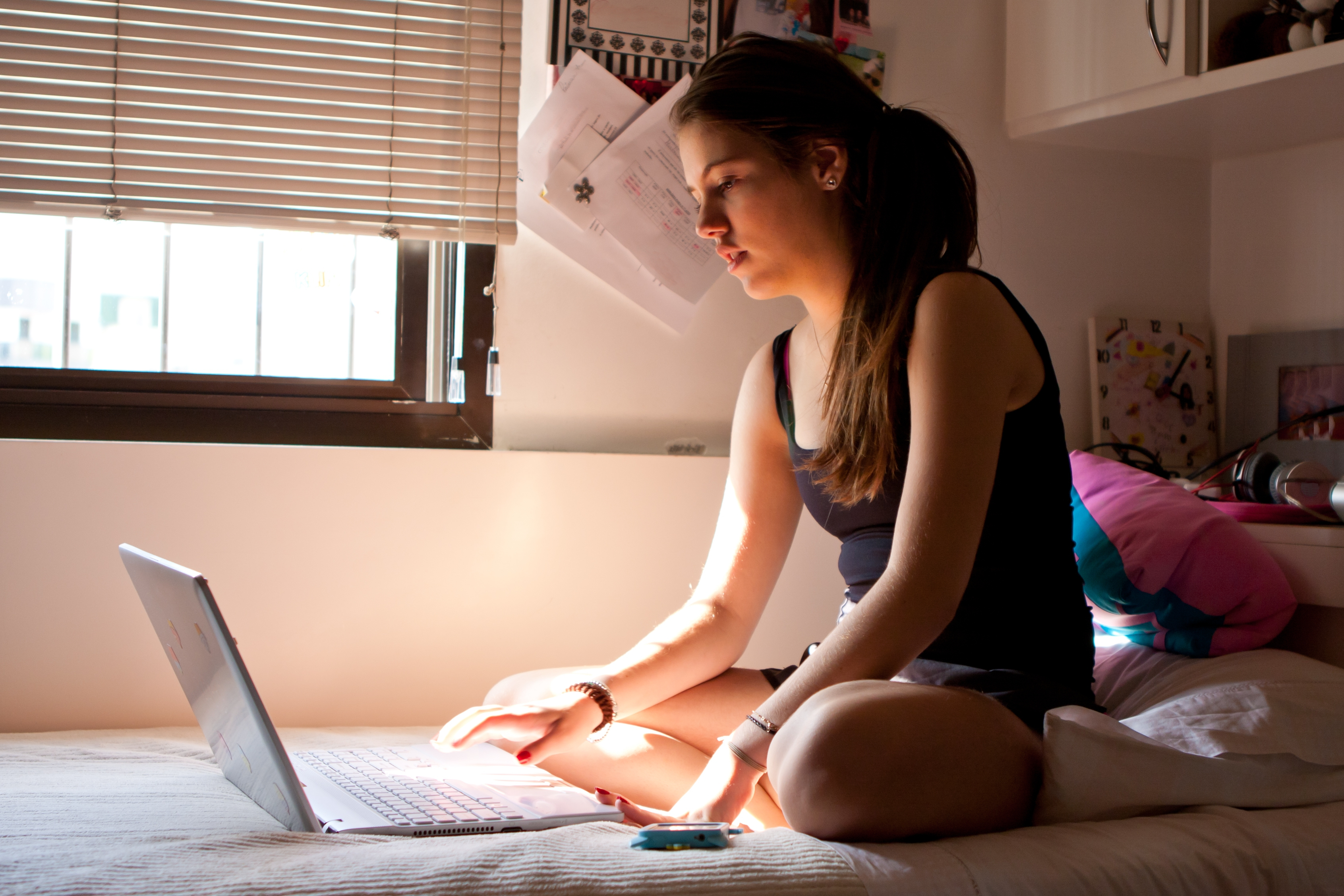 Many are not sure what they believe,and are embarrassed theydon’t know more.
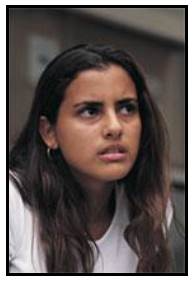 Online is comfortable. Safe. They are in control. No one is challenging them. Defenses can come down. They can be honest.
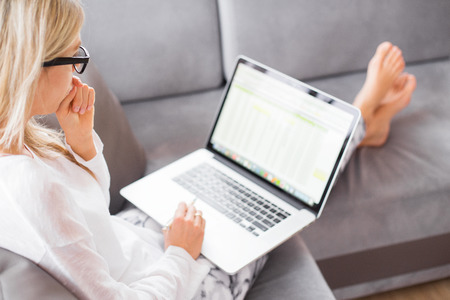 “If your God exists, I wonder if he would care about me. I’ve done some pretty stupid stuff in my life.My thoughts are that he would look my way in disdain and complete and utter disappointment.”
We need to adjust, to offer our message in a way that people want to receive it.(a basic marketing principle)
How did Paul do it?“To the Jews I became as a Jew, in order to win Jews. To those under the law…To those outside the law...To the weak I became weak... I have become all things to all peoplethat by all means I might save some.”
If we want a strong ministry, we need to serve people on their terms.
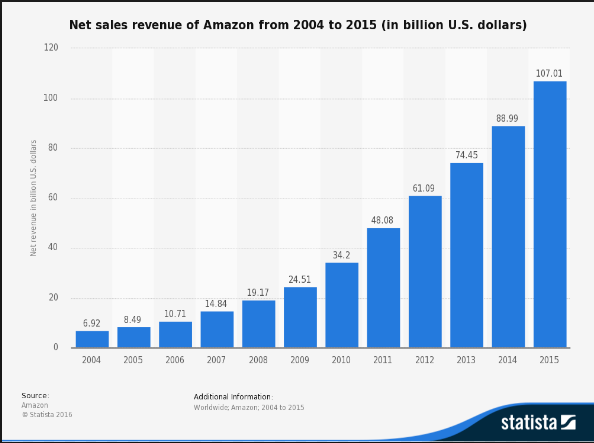 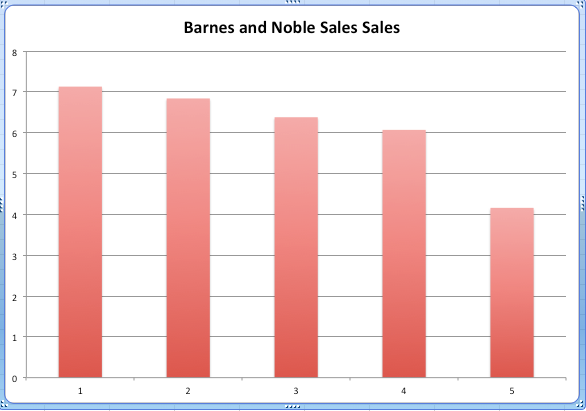 You lead someone to Christ,and say...“Let’s get together in a few days, because I have some really important information to share with you.”
They’re thinking… “Drive, to meet you, in order to get some information?”
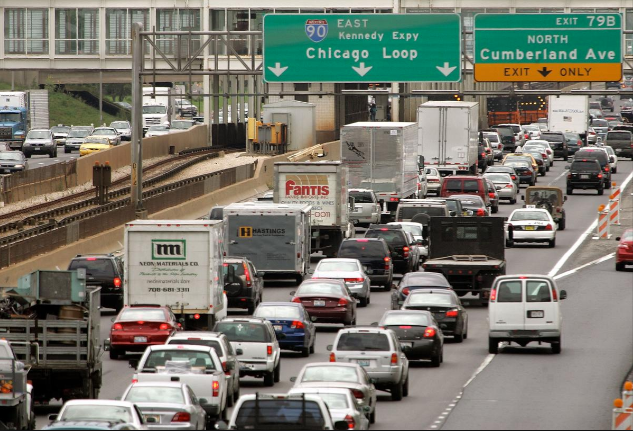 “Can’t you just text me a link?”
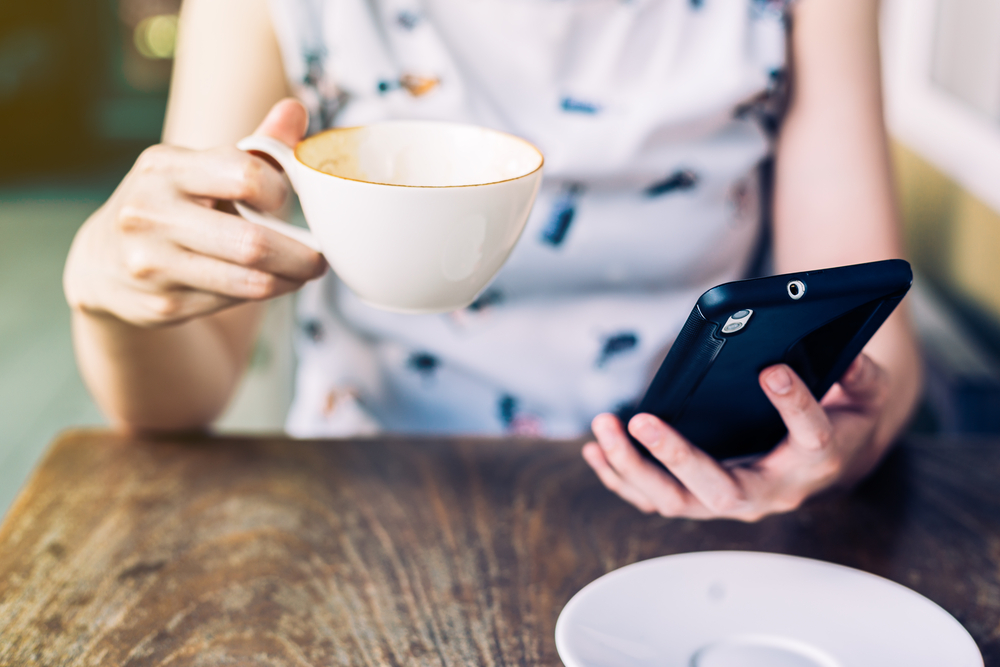 Does this meanwe can’t talk to peopleanymore?!!
Just the opposite!This opens so many more conversations!!
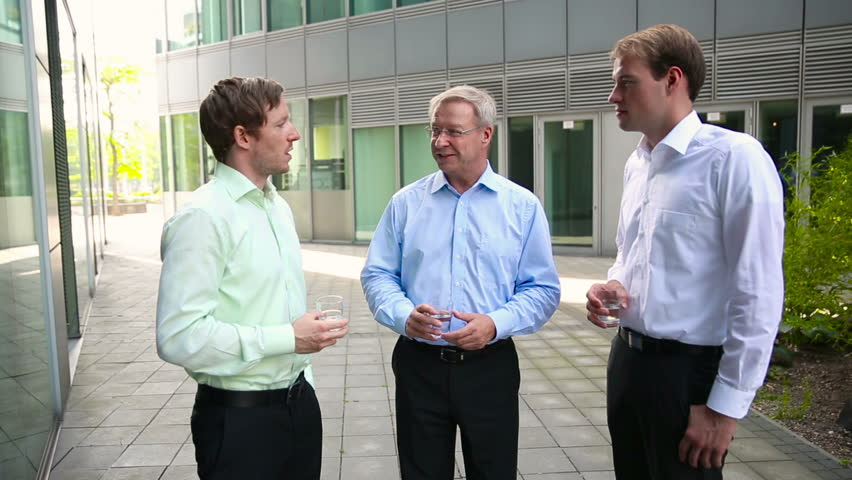 Conversationsabout Godthat are comfortablefor both you and them.
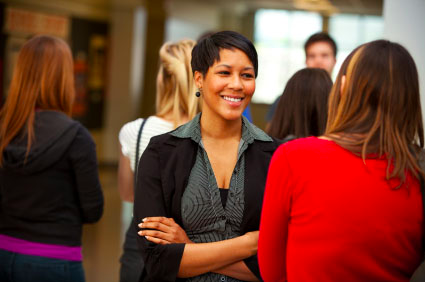